Perspektywy zastosowania sztucznych mięśni polimerowych w rehabilitacji ruchowej
dr hab. inż. Marek Iwaniec prof. AGH,
 mgr inż. Jacek Wesół
Kraków 26.09.2016
1
Plan prezentacji
Wprowadzenie
Sztuczne mięśnie wykonane z polimerów elektroaktywnych.
Sztuczne mięśnie wykonane z polimerów termoaktywnych.
Podsumowanie
2
Wprowadzenie
Wymagania stawiane aktuatorom w rehabilitacji ruchowej:

Wartości występujące w chodzie fizjologicznym dla mężczyzny wagi średniej (ok. 76 kg):
Szczytowa wartość momentów generowanych w stawach w płaszczyźnie strzałkowej:
Staw biodrowy: 35 Nm
Staw kolanowy: 70 Nm
Staw skokowy: 115 Nm
Szczytowa wartość mocy generowanej w stawach w płaszczyźnie strzałkowej:
Staw biodrowy: 230 W
Staw kolanowy: 150 W
Staw skokowy:  95 W
Szczytowa częstotliwość pracy aktuatora: 4Hz
3
Wprowadzenie
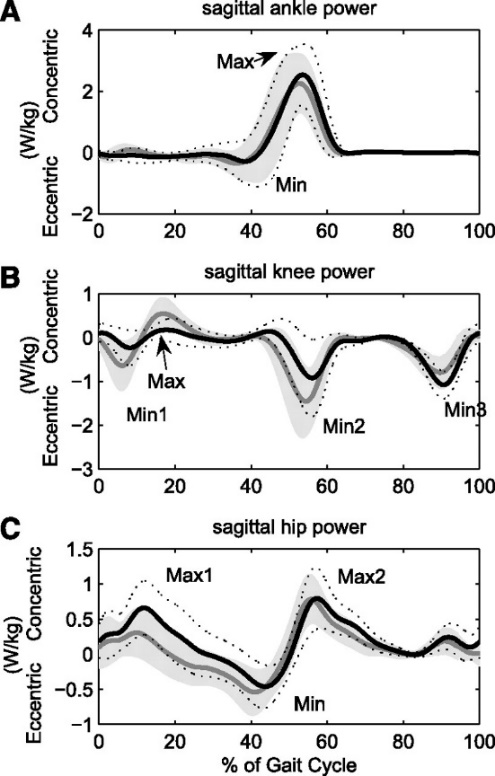 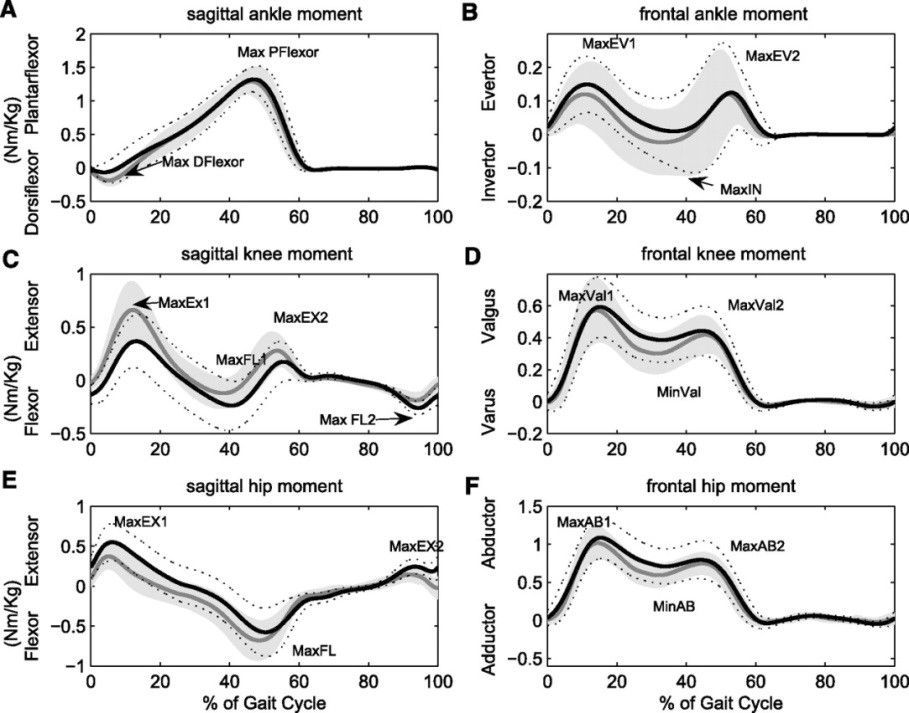 Rys. 1 Szczytowe wartości momentów i mocy generowanej w stawach biodrowym, kolanowym i skokowym w płaszczyźnie strzałkowej (Lee, S. I in., 2007).
4
Sztuczne mięśnie wykonane z materiałów elektroaktywnych (EAP)
Jonowe polimery elektroaktywne:

Zalety:

	- zdolność „zatrzaskiwania”
	- niskie napięcie sterowania
	- możliwość dwukierunkowej pracy

Wady:
	- długi czas reakcji na bodziec (rzędu sekund)
	- niska żywotność
	- cena
Dotychczas uzyskane parametry:
	- skok dochodzący do 80% (Mikroporowy PVME)
	- częstotliwość pracy dochodząca do 2 Hz (Żel PVC), uzyskana siła 16 N, uzyskany skok 11%, 	   napięcie sterujące 400V, spadek skoku o 50 % przy 5,4 mln cykli
5
Jonowe polimery elektroaktywne: przykładowe aplikacje w układach biomechanicznych
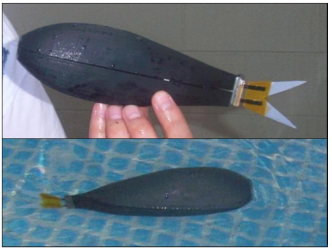 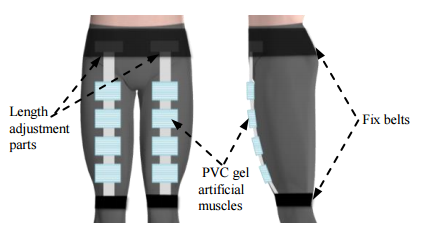 Rys. 2 Porponowany układ aktuatorów wspomagających motorykę ruchu człowieka (Lee, S. I in., 2007), ogon bionicznej ryby(Carpi, F. I in., 2011).
6
Sztuczne mięśnie wykonane z materiałów elektroaktywnych (EAP)
Elektronowe polimery elektroaktywne:

Zalety:

	- bardzo szybki czas reakcji na bodziec
	- wysoka trwałość
	- duży skok 	- możliwość dwukierunkowej pracy

Wady:
	- wysokie napięcie sterujące (rzędu kV)
	- wysoka cena 
Dotychczas uzyskane parametry:
	- skok przekraczający 100% (guma akrylowa i silikonowa, ciekłe kryształy)
	- czas pracy 5ms (aerożele na bazie nanorurek węglowych)
7
Elektronowe polimery elektroaktywne: przykładowe aplikacje w układach biomechanicznych
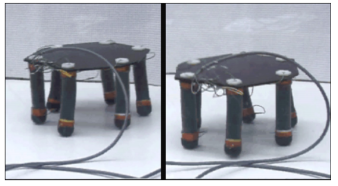 Rys. 3 Robot MERbot (Multifunctional Elastormer Rolls Robot)(Carpi, F. I in., 2011).
8
Sztuczne mięśnie wykonane z materiałów termoaktywnych (TAP)
Polimery Termoaktywne:

Zalety:

	- wysoka żywotność
	- wysoka stosunek siły do masy (przewyższająca nawet 100-krotnie mięśnie szkieletowe)
	- wysoka generowana moc jednostkowa do masy
	- niska cena

Wady:
	- czas reakcji na bodziec
	- sprawność (nie przekraczająca 2%)
Dotychczas uzyskane parametry:
	- generowana moc przekraczająca 5.3 kW/kg (nylon 6-6)
	- częstotliwość pracy przekraczająca Hz (nylon 6-6)
	- skok dochodzący do 49% (nylon 6-6)
9
Polimery termoaktywne: przykładowe konfiguracje
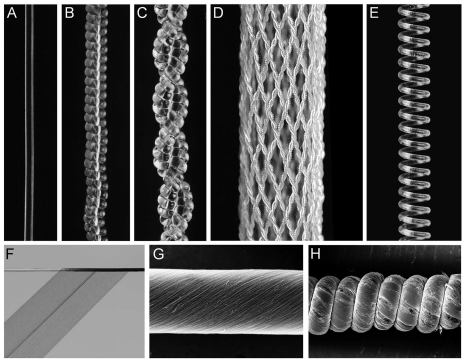 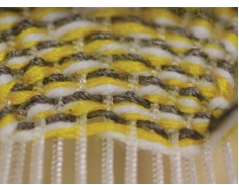 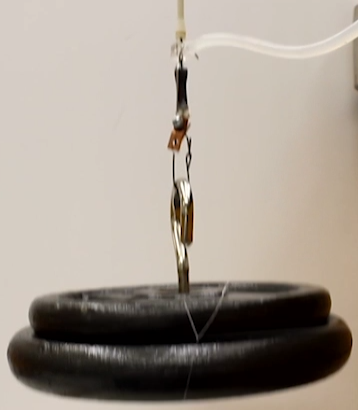 Rys. 4 Różne konfiguracje splotów włókien termoaktywnych, tkanina elektroaktywna wykonana z sztucznych aktywnych włókien nylonowych, przykładowy siłownik wykonany ze skręconego włókna nylonowego operujący masa 7.2 kg (Haines i in, 2015).
10
Podsumowanie
Aktuatory wykonane z polimerów elektroaktywnych są interesująca pozycją z racji możliwości zamiany bodźców elektrycznych  bezpośrednio na ruch, jednak cechuje je niewystarczający poziom dojrzałości konstrukcyjnej i wysoka cena.
Polimery termoaktywne stanowią ciekawą alternatywę z racji wysokiego współczynnika generowanej siły do masy (100 krotnie przewyższając ludzkie mięśnie szkieletowe) oraz generowanej mocy do masy (5.3 kW/kg) oraz wystarczająco szybkiego czasu pracy dla zadań rehabilitacji ruchowej. Ponadto niska cena materiału rzędu 5 USD/kg, deklasuje pod tym względem polimery elektroaktywne. Dotychczas uzyskane konfiguracje siłowników przy niewielkiej modyfikacji rokują na możliwe zastosowanie ich w urządzeniach dedykowanych w rehabilitacji ruchowej.
11
Dziękuję za uwagę
12